Control and Coordination of Multi-Drone Systems Using Graph Neural Networks
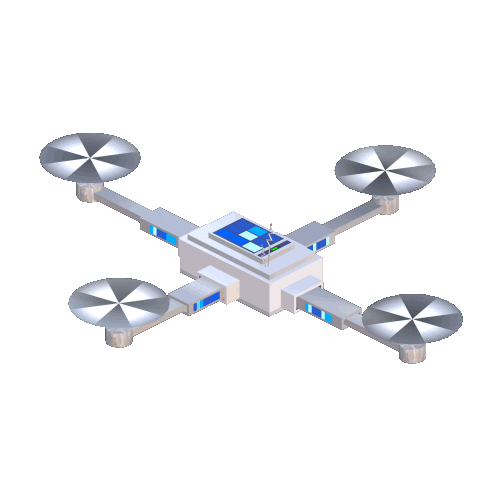 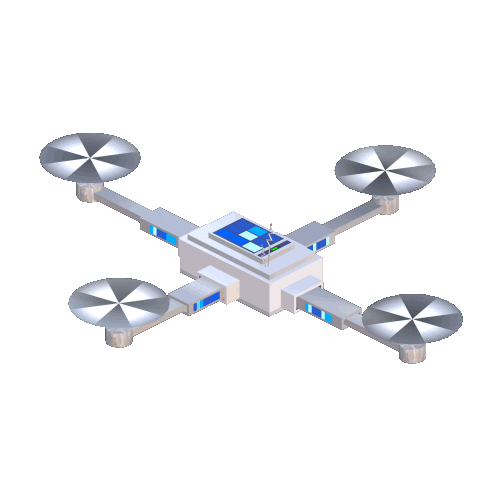 Masters Thesis Defense
By 
Parth Khopkar

April 15, 2021
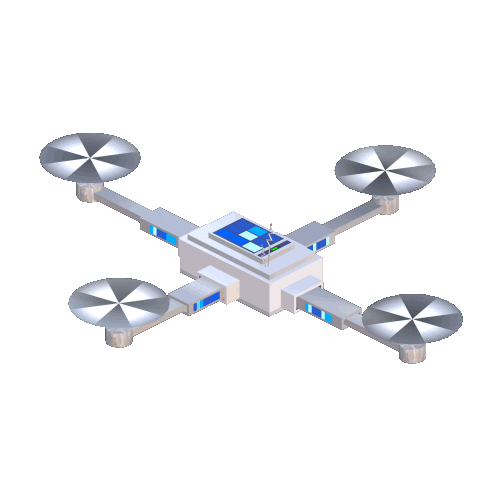 1
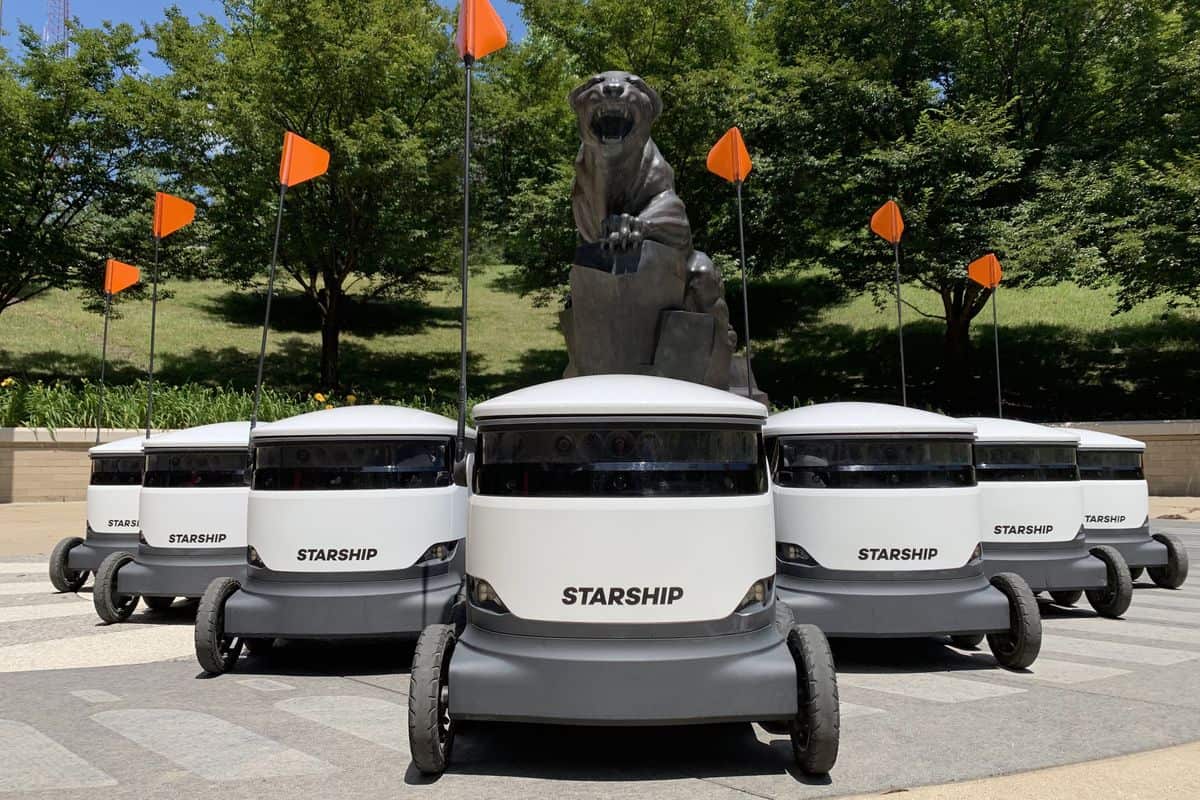 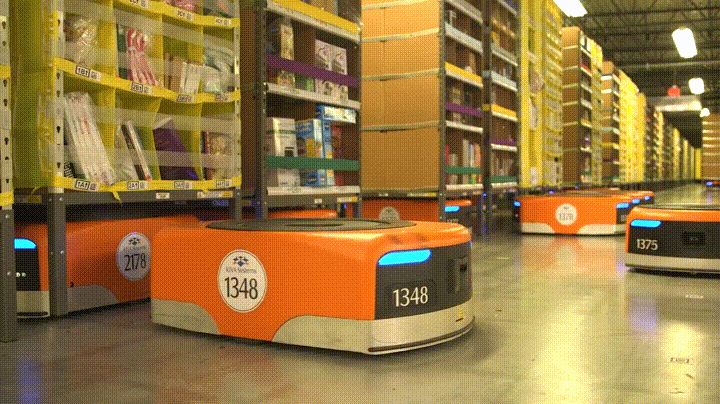 Warehouse robots
Delivery robots
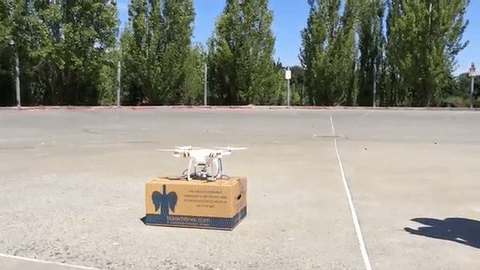 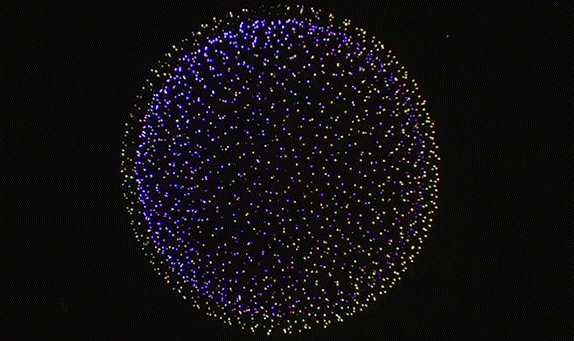 Delivery drones
Drone light show (Intel)
2
[Speaker Notes: As these systems of robots become more prevalent, it is important to study and understand how to improve control strategies for them and coordinate their actions
My thesis focuses on a particular approach to do this with drones]
What?
Collection of autonomous mobile robots working together to achieve a common objective
Coordinate their actions with each other to achieve a task that would be difficult for a single robot.
Why?
Multiple robots introduces redundancy
We want multi-robot systems for the same reason why humans collaborate – to achieve bigger goals than any single one of us can.
3
[Speaker Notes: Having seen the what and why, my thesis focuses on one way on “how” to do this]
Constraints on MRS
According to Cortés and Egerstedt (2017), a MRS should satisfy following properties:
Local
Safe 
Emergent
Scalable
4
[Speaker Notes: Local – individual robots can only act on information available to them
Safe – Robots should be safe from harm that might come from events such as collisions among themselves or environment
Emergent – Global properties should emerge from local interaction rules
Scalable – The algorithm used to control a single robot should not depend on the size of the entire team

I consider the principles as guiding principles while developing the proposed approach]
Challenges in development and use
Earliest approaches used behaviors and functions handcrafted by experts.
With the advent of DL, NNs have been used as function approximators
Learning from scratch is expensive and often unfeasible for real multi-robot systems
Need to generalize and make the controller robust to real world challenges such as noise.
5
Imitation Learning with Boids model
[Reynolds ‘87]
Simulate the aggregate motion of a flock of animals
Behavior of each member of the flock is the result of interactions with their neighbors.
The acceleration generated by each member is superimposed to get the final acceleration of each boid
Our aim is to use the trajectories generated by this model to fly drone in a simulator
Separation
Alignment
Cohesion
Obstacle Avoidance
Goal seeking
Interactions in the Boids model
6
[Speaker Notes: Was developed by By Reynolds (1987 as a way to simulate a natural flock in computer animation as an alternative to scripting the behavior of individual members of the flock. The original paper referred to these simulated bird like or ”bird-oid” objects as ”boids”.]
PyBullet Physics based simulator
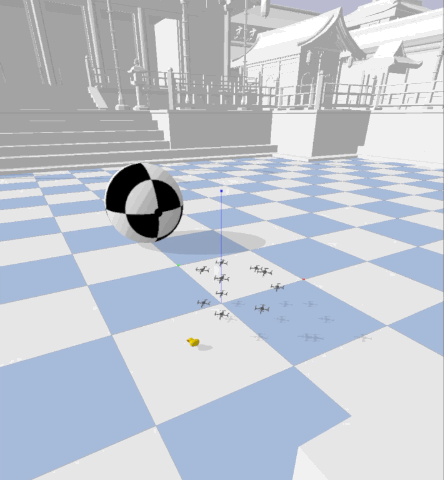 Gym environment based on PyBullet for multi-agent learning with quadrotors
Gym interface allows for greater control over observations and actions
Support for realistic collisions
Comes with support for trajectory tracking and PID control
7
[Speaker Notes: PID control allows us to focus on high level behaviors. It takes care of drone flight dynamicsBe on the lookout for the yellow rubber duck]
Why not other simulators
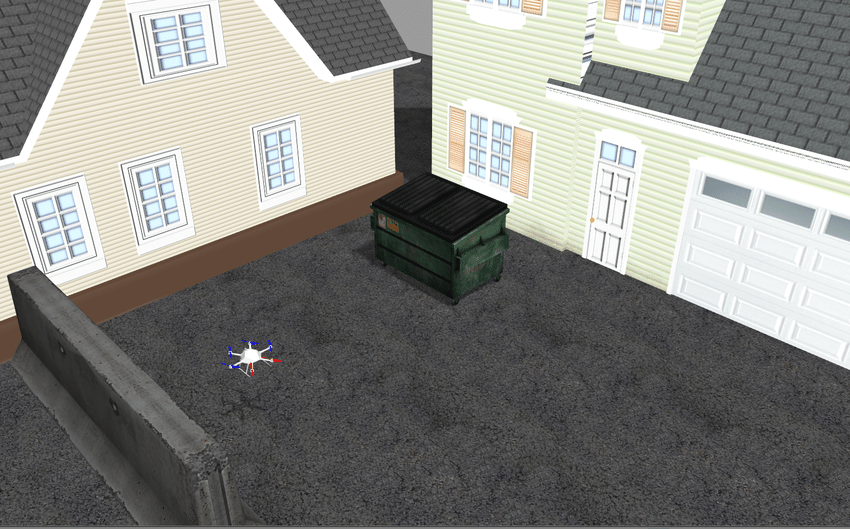 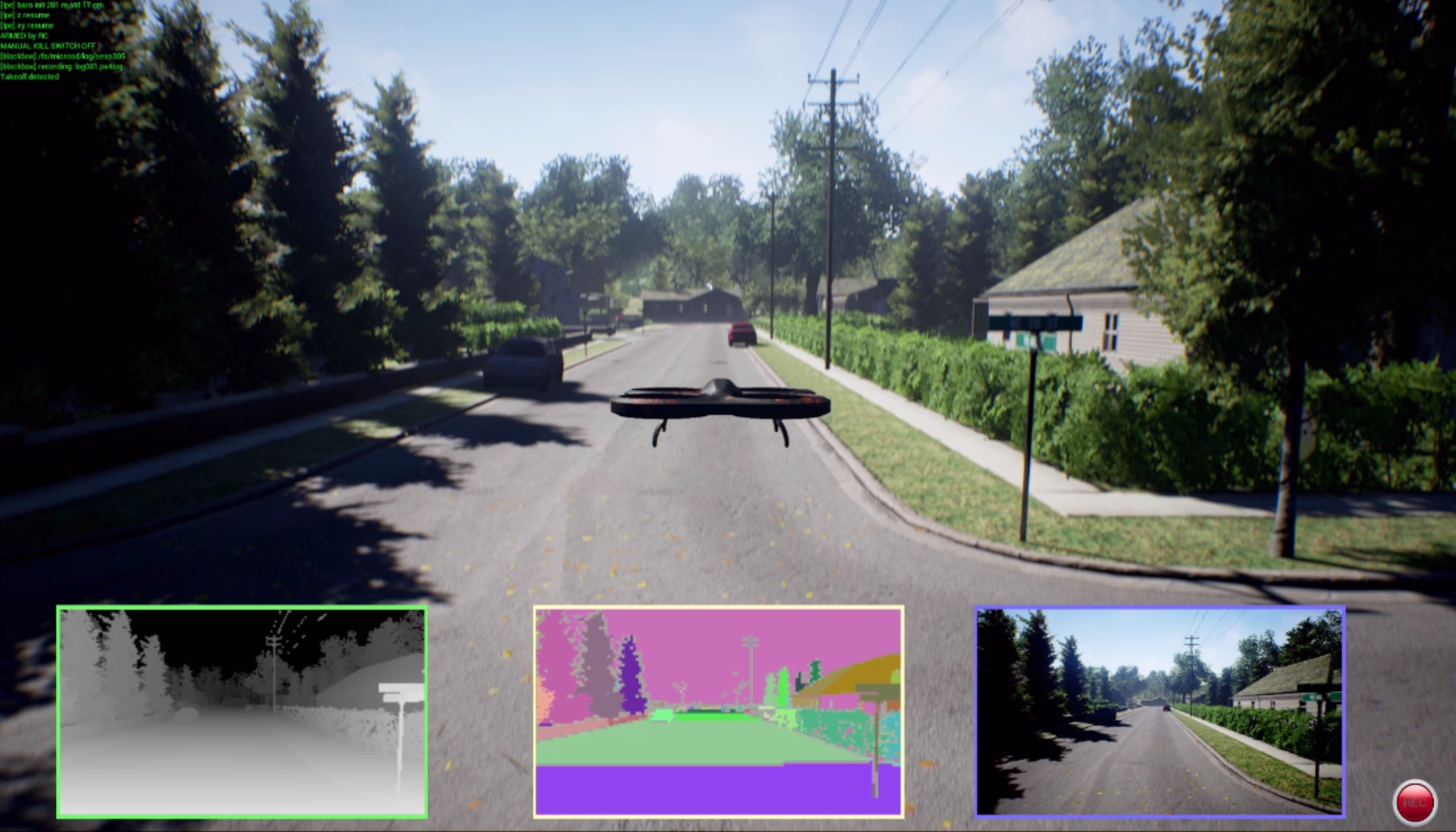 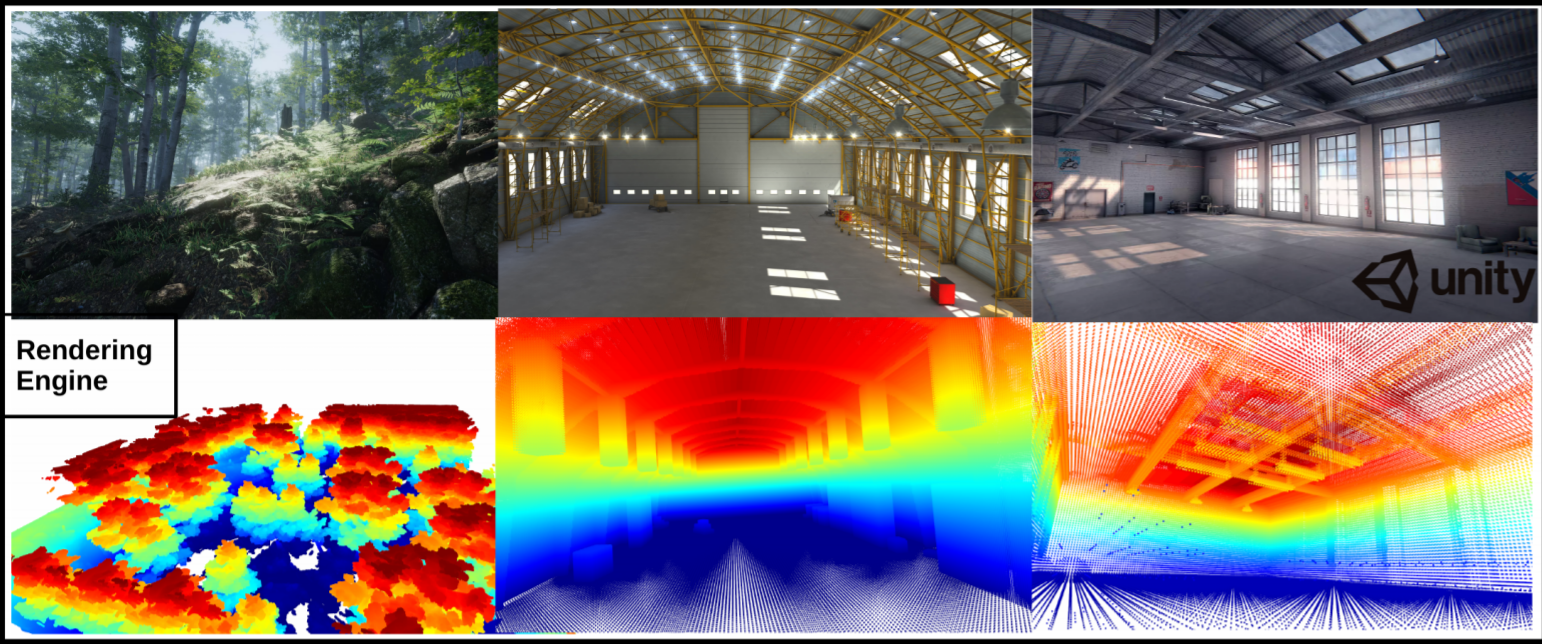 AirSim
UE4 based simulator
Tight coupling between rendering and dynamics (no headless mode)
Flightmare
Unity based photorealistic simulator
Parallelizable
No support for multi-agent interfaces
RotorS
ROS and Gazebo based simulator
Not parallelizable
8
[Speaker Notes: Flightmare is close but no multi-agent interface is a deal breaker]
Graph Neural Networks (GNNs)
Function  approximators  that  operate  on  graph-based  data
Explicitly  model  the interaction  dynamics  of  the  entities  present  in  the  graphs
Used in areas with rich relational structures – Physics, Molecular Chemistry, Traffic Networks etc.
What makes them attractive – permutation invariance, locality
Input
Output
Graph 
Neural
Network
9
[Speaker Notes: Need for inductive biases
Inductive biases in GNNs and how they help capture the intuition in MRS
Permutation invariant 
locality]
Convolutional Neural Networks (CNNs)
Operate on Euclidean spatial data
Recurrent Neural Networks (CNNs)
Operate on temporal data
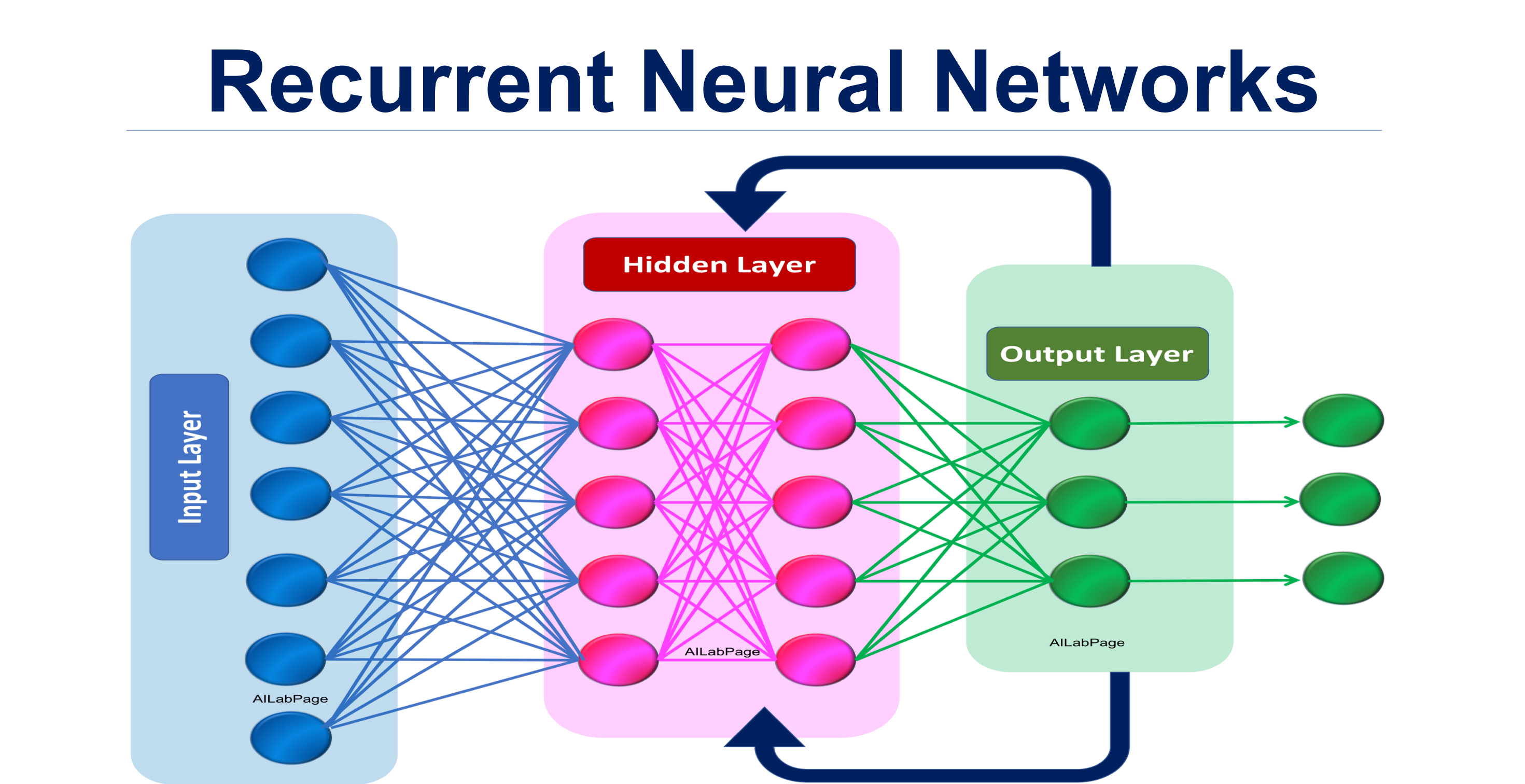 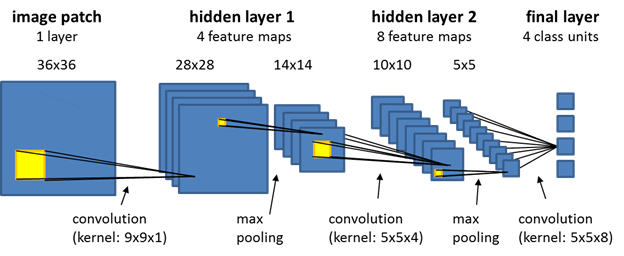 NN structures produce inductive biases
Inductive biases in deep learning help to form better representations
It is easier to pick a good solution when there is less ambiguity
10
GNN operations
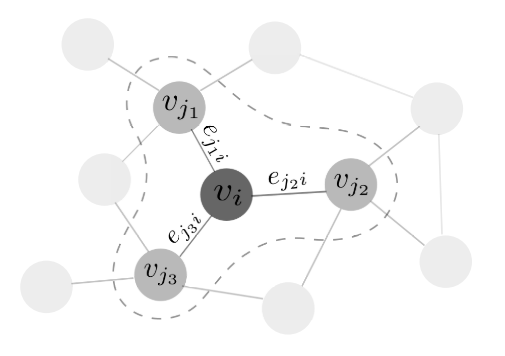 Based on SwarmNet architecture by Zhou et al. (2019)
11
[Speaker Notes: Message Passing Neural Network]
How GNNs model MRS
boid
boid
obstacle
obstacle
goal
goal
12
[Speaker Notes: MRS due to their interactions can naturally be modelled as graphs]
Trajectories in Boids model
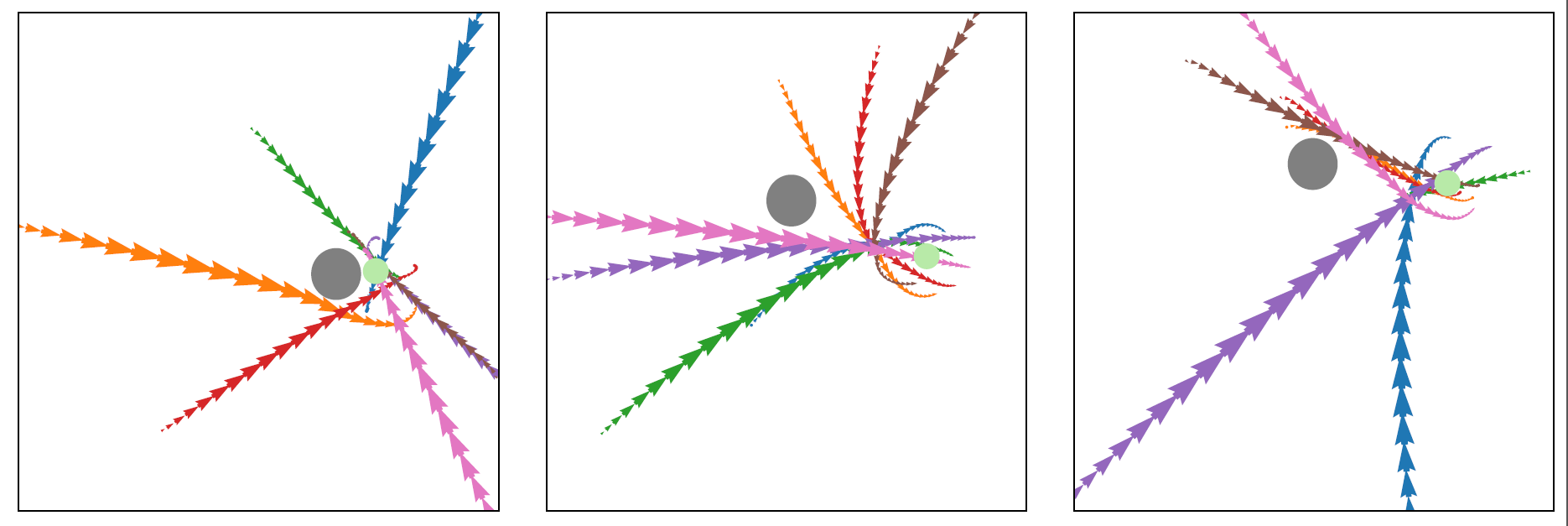 Sample Boids trajectories
13
[Speaker Notes: We sample states from the Boids model at discrete time steps to from the trajectories]
Loss function
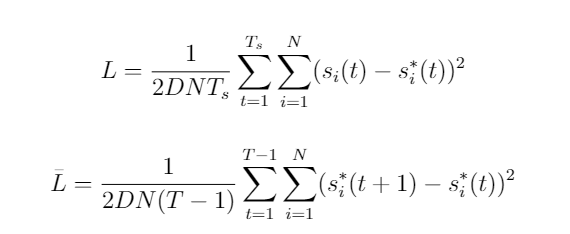 14
Training and Inference
Training
Repeatedly train the model on the trajectories with increasing prediction horizon
e.g. For 36 step trajectory, model is trained for prediction steps = 1, 2, 4, 8, 16
This is necessary to ensure that the GNN learns to faithfully clone Boids model

Inference
Single step prediction based on current state is used as input to PID controller
15
Network Architecture
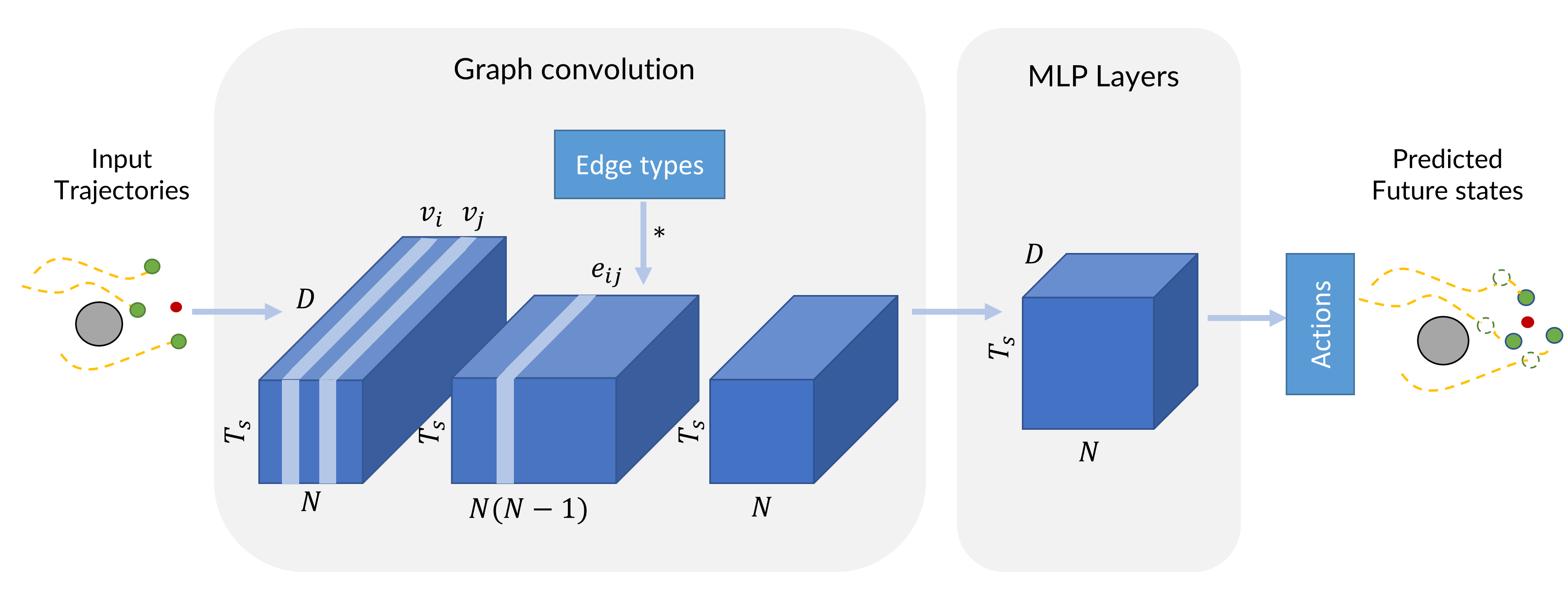 +
16
System Architecture
Agent 
states
Graph Neural Network 
Controller
Predict
Velocity
PID controller
Next state
Context
Updated states in the simulator
17
Results on direct transfer
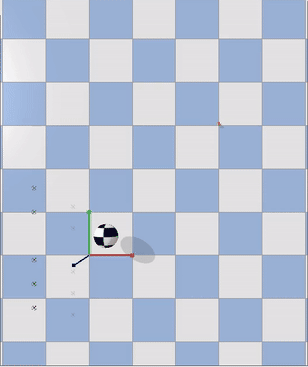 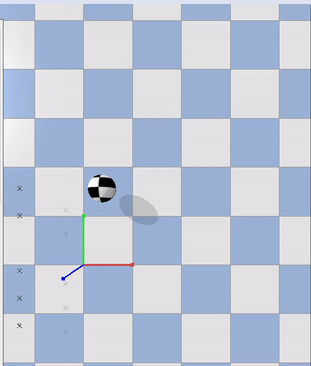 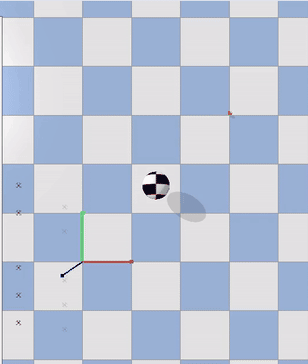 The GNN based controller is capable of controlling drones directly after 
Imitation Learning training
18
[Speaker Notes: Drones are able to generalize to varying positions of the obstacles]
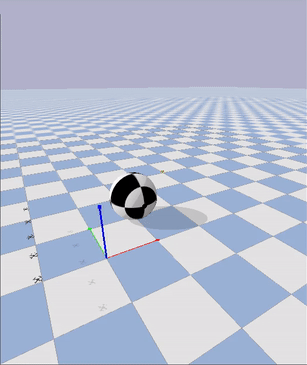 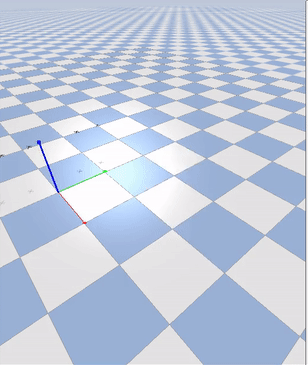 19
Parameter differences
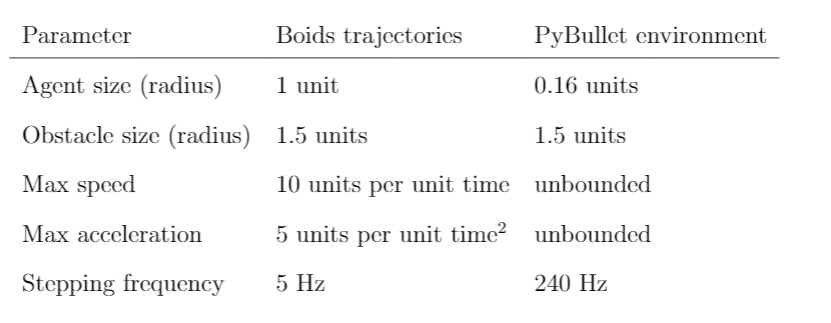 36 steps
575 steps
Important to adjust key parameters between Boids trajectories and PyBullet simulator
Importance of stepping frequency
Low frequency in Boids trajectory captures same behaviors in fewer steps
Avoiding collisions in PyBullet simulator by adjusting size
Size of boid in training data is kept high since size is more of a “comfortable distance” for the Boids model
20
Reward function
To quantify the performance of the drones in the simulator, following reward function is used:
Size of obstacle
Size of drone
Large cost for collision
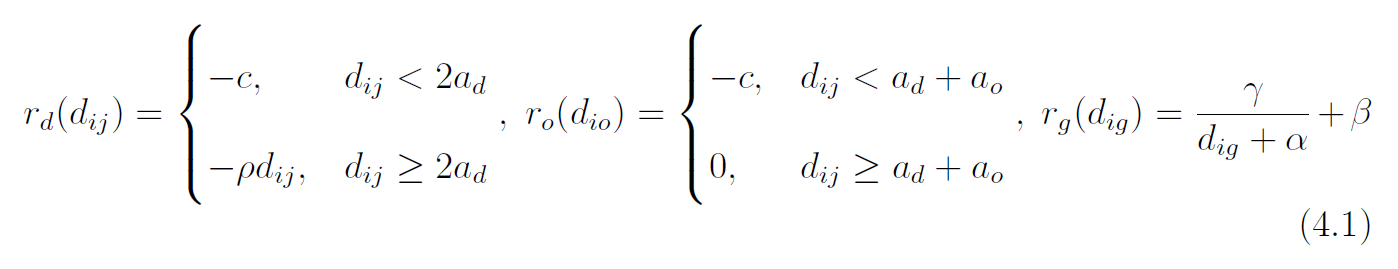 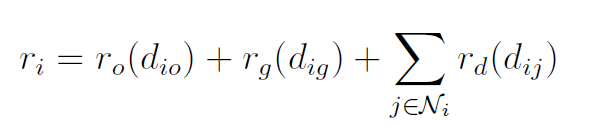 21
Scalability
GNNs provide scalability by default as opposed to other approaches
Possible since the update equations of GNNs do not depend on size of graph
Due to the poor ability of MLPs to extrapolate, the performance degrades
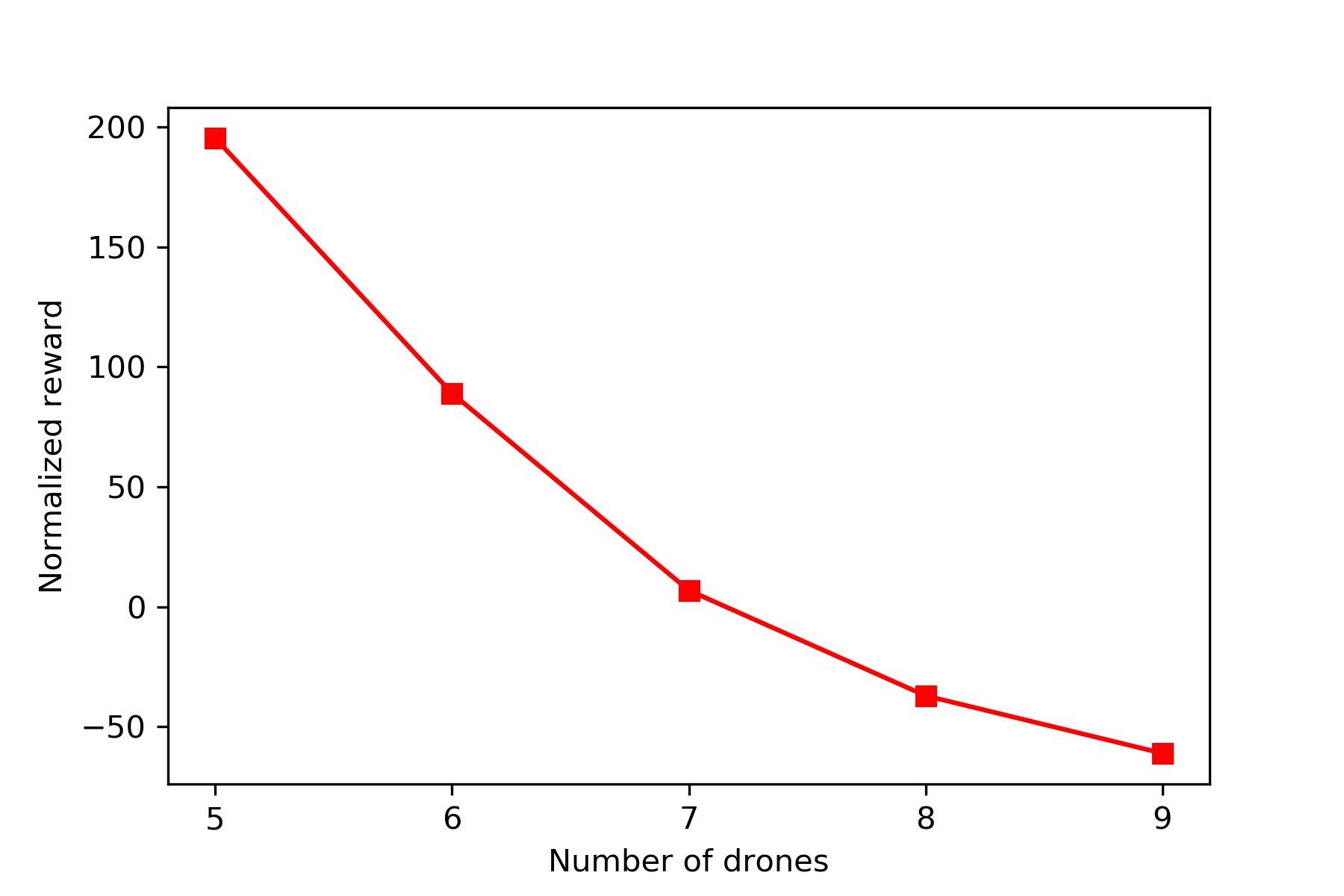 Controller trained on N=5 drones tested on more drones
22
[Speaker Notes: Important to understand this performance]
N = 6
N = 7
N = 5
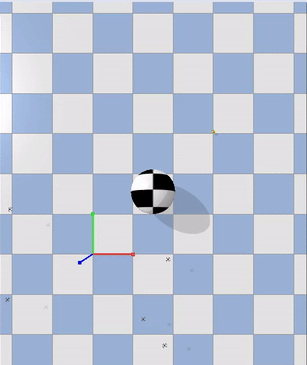 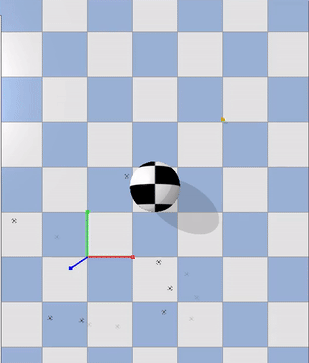 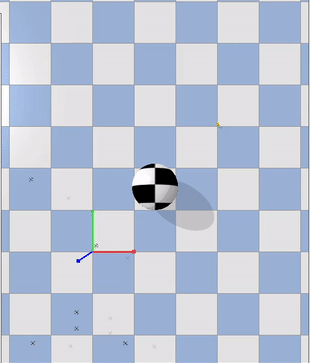 N = 8
N = 9
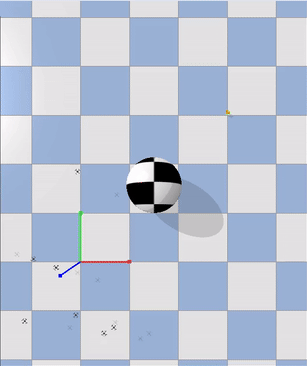 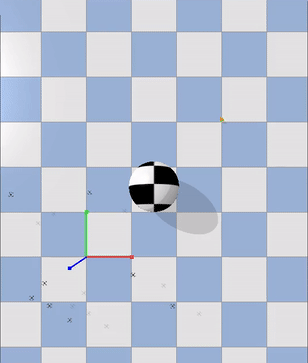 23
[Speaker Notes: Drones are not able to navigate as well but underlying behaviors of Boids model are still visible. No collisions]
Robustness
In real life scenarios, sensor noise is bound to be present
Due to communication issues
Due to presence of adversarial elements
Experiments with distributed control and noise
Each drone receives perfect observations for own state but noisy observations for all other entities in the environment
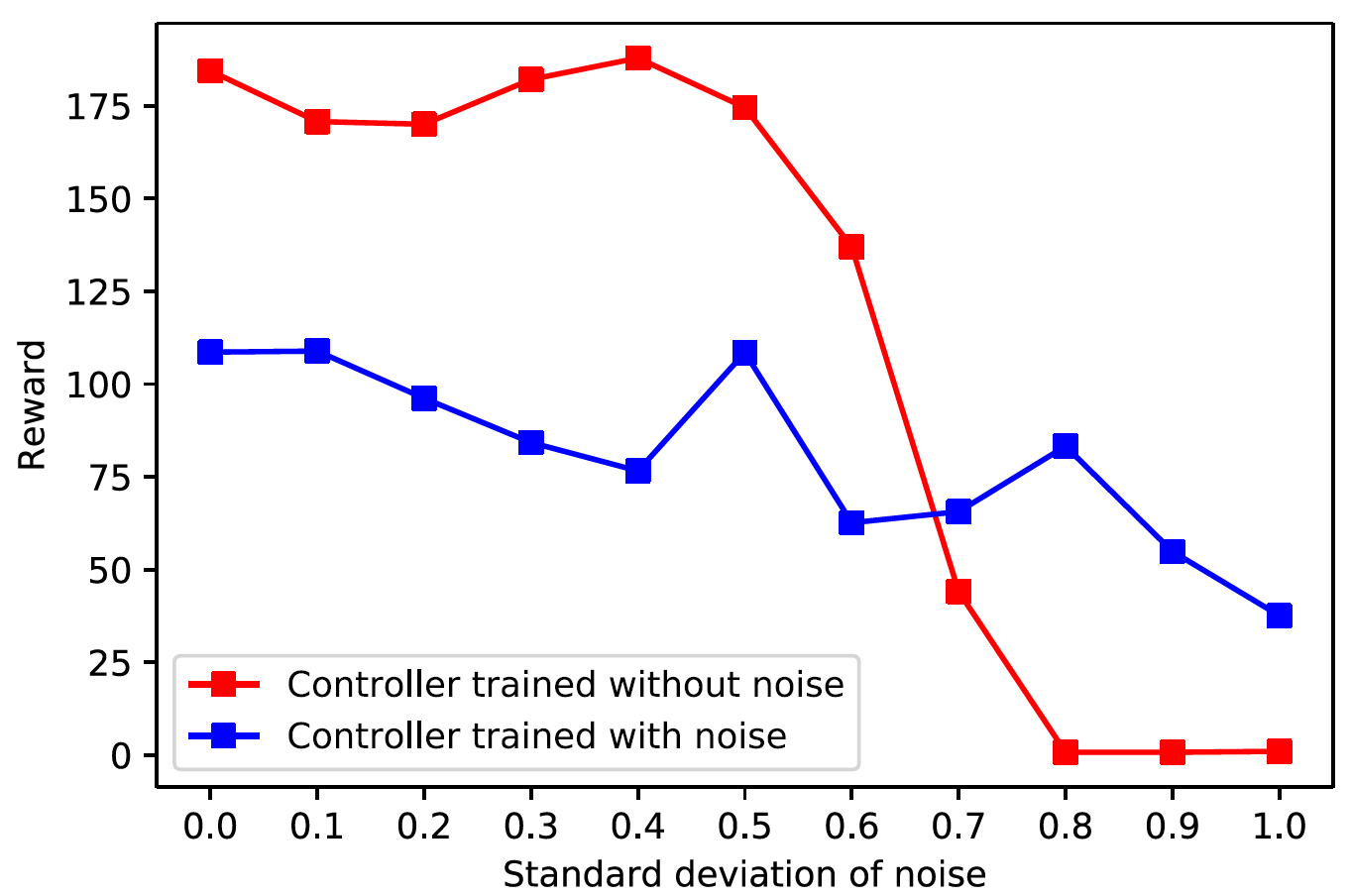 24
Both controllers tested on noise with std = 0.8
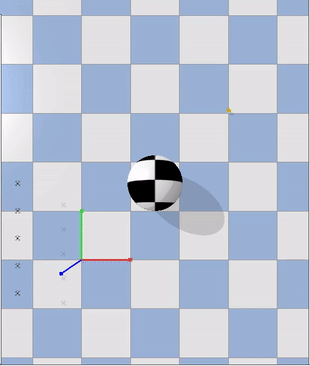 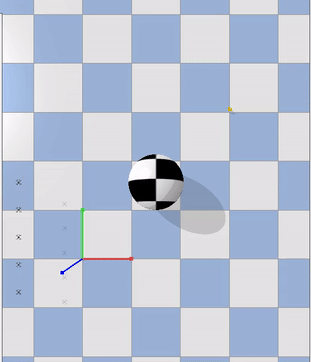 Controller trained with noise
Controller trained without noise
25
Reinforcement Learning for combating noise
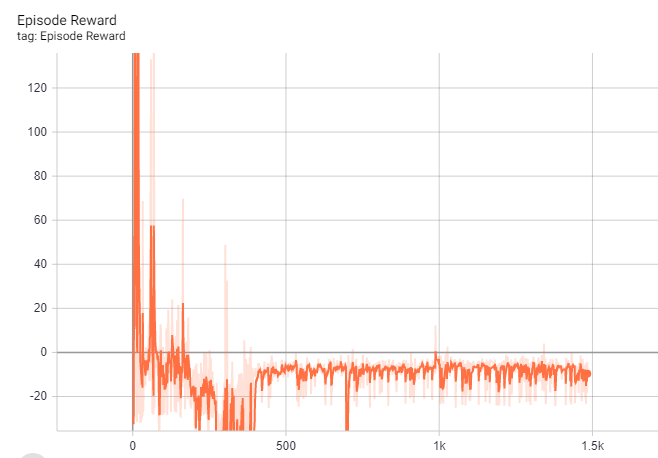 26
[Speaker Notes: We can take advantage of the function separation in GNNs]
Results
The reward is initially high because of IL trained policy
As training goes on, RL erodes behaviors learnt during IL, leading to performance drop

Directly using Reinforcement Learning after Imitation Learning is not ideal for our use case because:
It is counter-intuitive to let the controller forget and learn new behaviors
For use cases such as flying drones which is non-ergodic, it is imperative that the initial training performance is not poor.
Intuition
Switching the learning signal from supervised loss to reward signal (which are inherently different mathematical signals) causes divergence

Possible solution
Use demonstrations along with collected experience during Reinforcement Learning
27
[Speaker Notes: But we leave that as future work]
Summary
GNNs can be used to leverage the problem structure inherent in Multi-Robot Systems 
Imitation Learning combined with GNNs can be used to directly control drones in a Physics based simulator
The proposed approach is capable of scaling up and dealing with sensor noise to some extent
28
Future Work
Deploying on real drones
Exploring challenges for real life applications such as target location
Adding vision perception capabilities
Exploring how a more sophisticated approach to Reinforcement Learning combined with demonstration data can help better deal with noise
29
Thank You
30